Talking NCD’The Pacific Way’
Dr Viliami Puloka
Health Promotion Forum
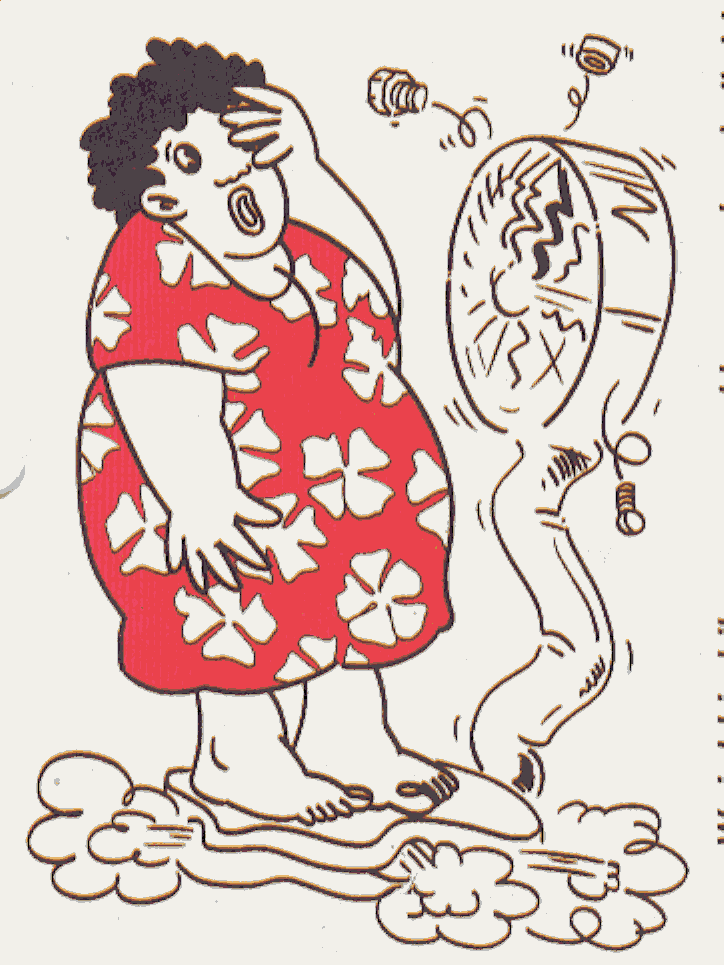 NCD 
in the PACIFIC
Too BIG to Ignore
40% Sickness
57% Death
10-20% Health Cost

Development Issue
Labour supply
Productivity
Investment
Education
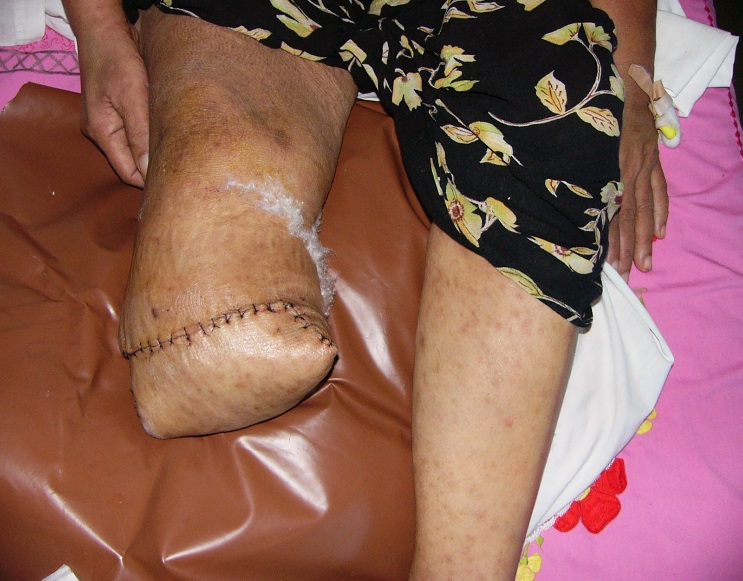 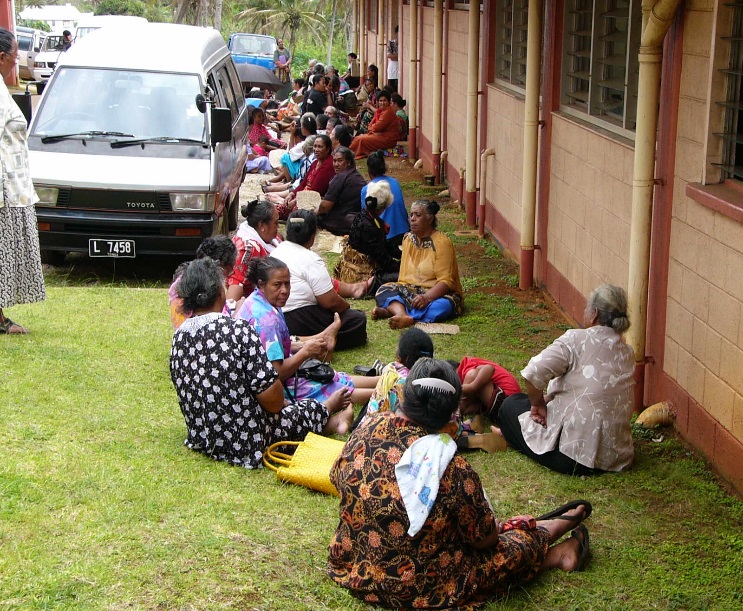 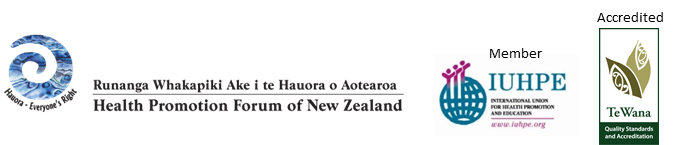 [Speaker Notes: NCD contributes the most to sickness, death and have the Lion’s share of health cost. Except for PNG, all PICTs have NCD as their number one burden of disease. In Tonga, Vanuatu and Kiribati NCDs account for 19.6%, 9% and
8.1%, respectively, of all treatment expenditures. To put this in context, in Tonga
for example, one out of every 10 (10.4%) patients admitted to hospital are
admitted for a NCD, however, for every 5 dollars spent on treating all patients, one
of these dollars (20%), is required to treat the patient with a NCD.
 
Doran (2003)]
NCD?
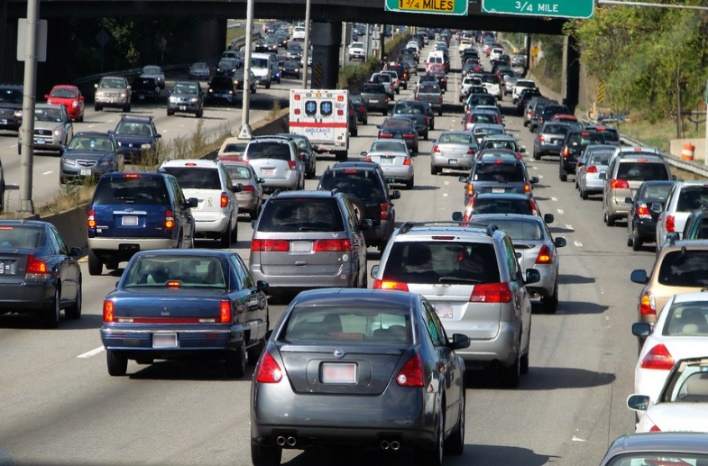 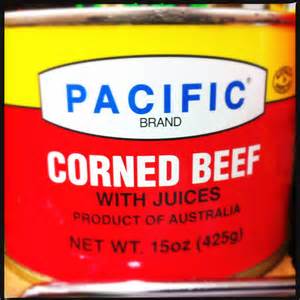 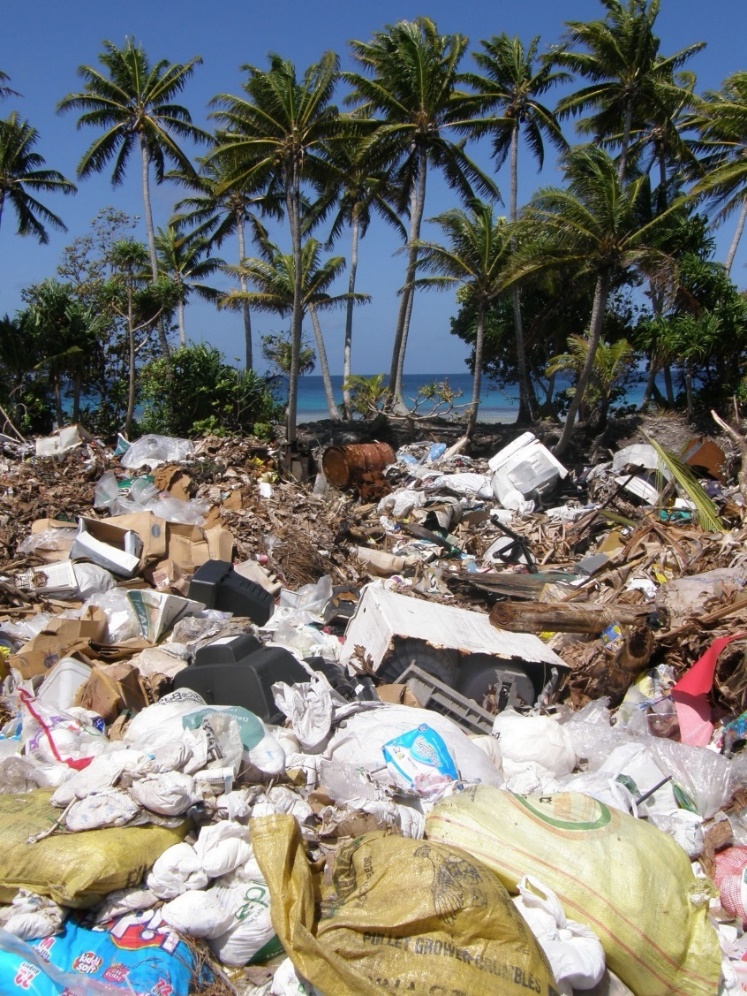 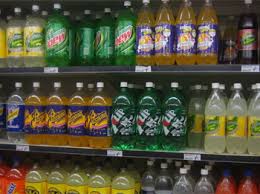 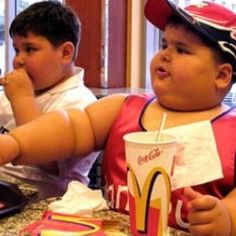 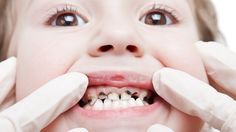 What is Non-Communicable Disease?
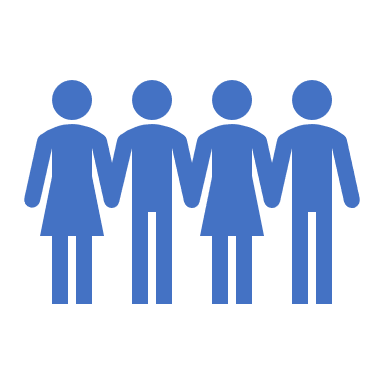 Normal response 
by 
Normal people 
to 
 Abnormal Environment
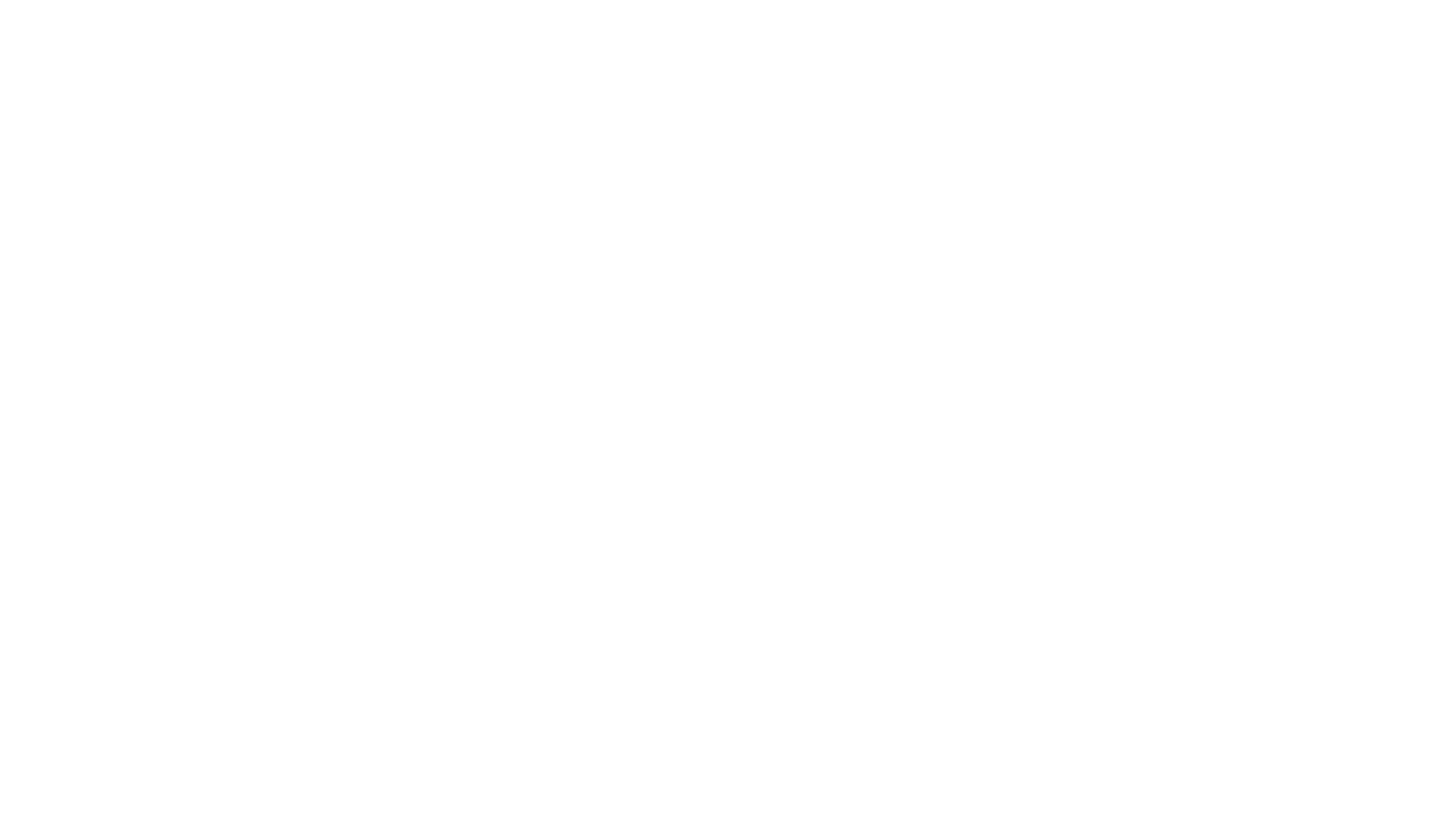 Avoidable and unjust health inequities driven by lack of access to good nutrition, time and opportunities for physical activity, education, employment and secure housing drive this difference between the impact of NCDs in rich and poor communities.
Dis-ease of Justice and Equity
Key findings of the New Zealand Health Survey 2011/12
Good news
 Most adults (89%) report that they have excellent, very good or good  health 

except..
Groups with poorer health and more unmet need for health care included: Māori, Pacific, and adults living in more deprived areas
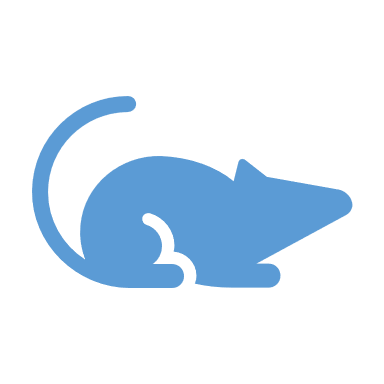 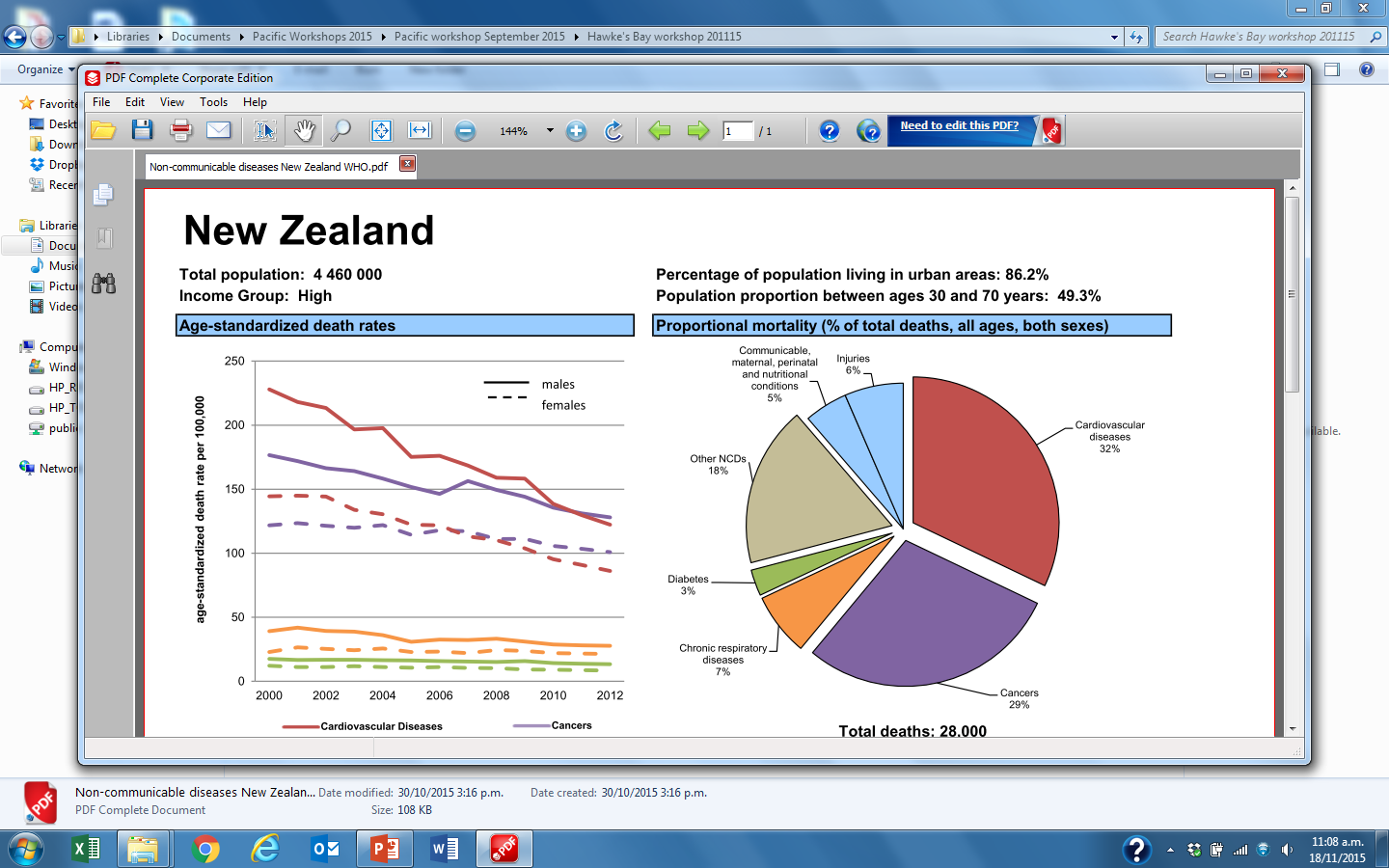 89% of all deaths each year in NZ are caused by NCDs
The NCD Big 4
Diabetes
Heart disease ( Cardio-vascular; CVA, Stroke)
Lung disease (Chronic respiratory disease; bronchiectasis , asthma)
Cancer
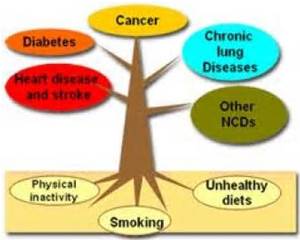 Heart Disease
And Stroke
Alcohol
Obesity
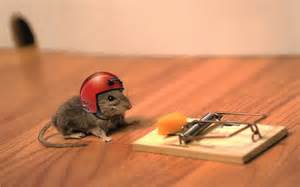 Smoking

Nutrition

Alcohol

Physical Activity

Obesity
                     SNAP-O!
Risk Factors: Major 5
Obesity
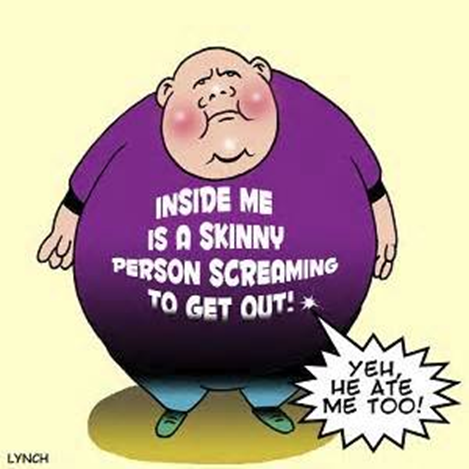 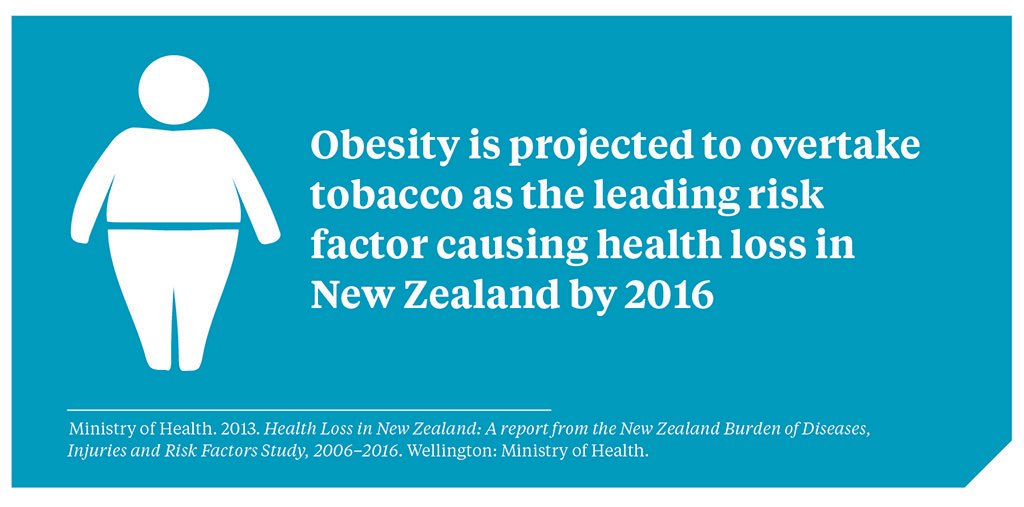 Obesity is the “New Tobacco”
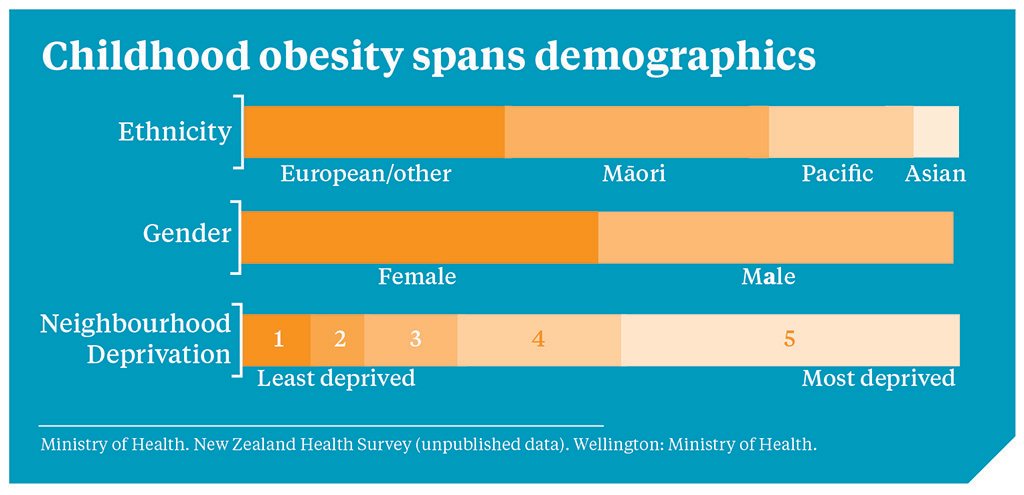 Early Start
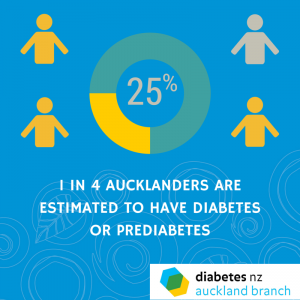 Diabetes
Chain of Events
NCD -Determinants
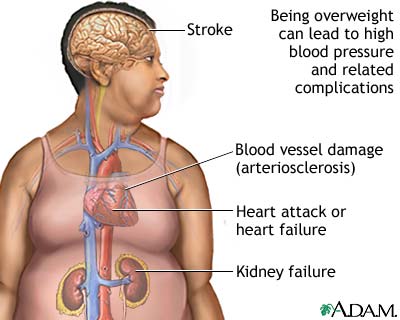 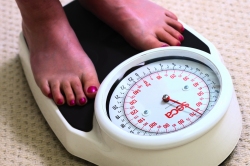 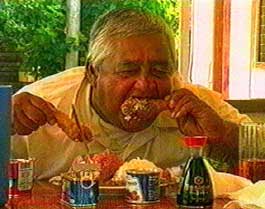 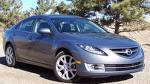 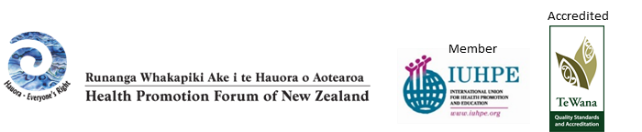 [Speaker Notes: Non-communicable diseases can be traced back to their intermediate risks, basic risk factors and social determinants.]
…. Trade & Economic gain
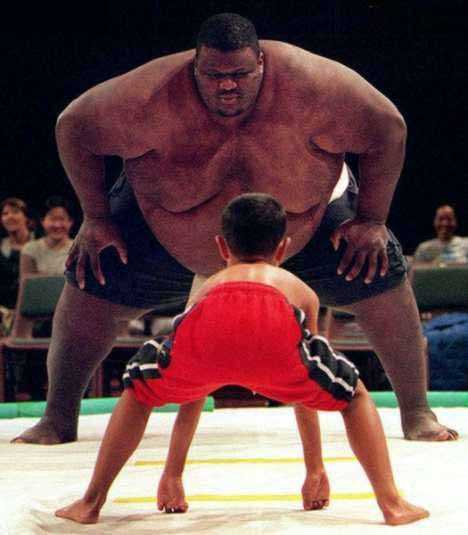 Health and wellbeing
FOOD for Thoughts
“The way to a person’s heart is through the stomach “

Heart disease is the number 1 killer of Pacific people
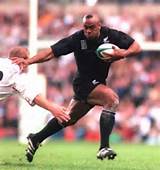 BIG is Beautiful








FAT is NOT
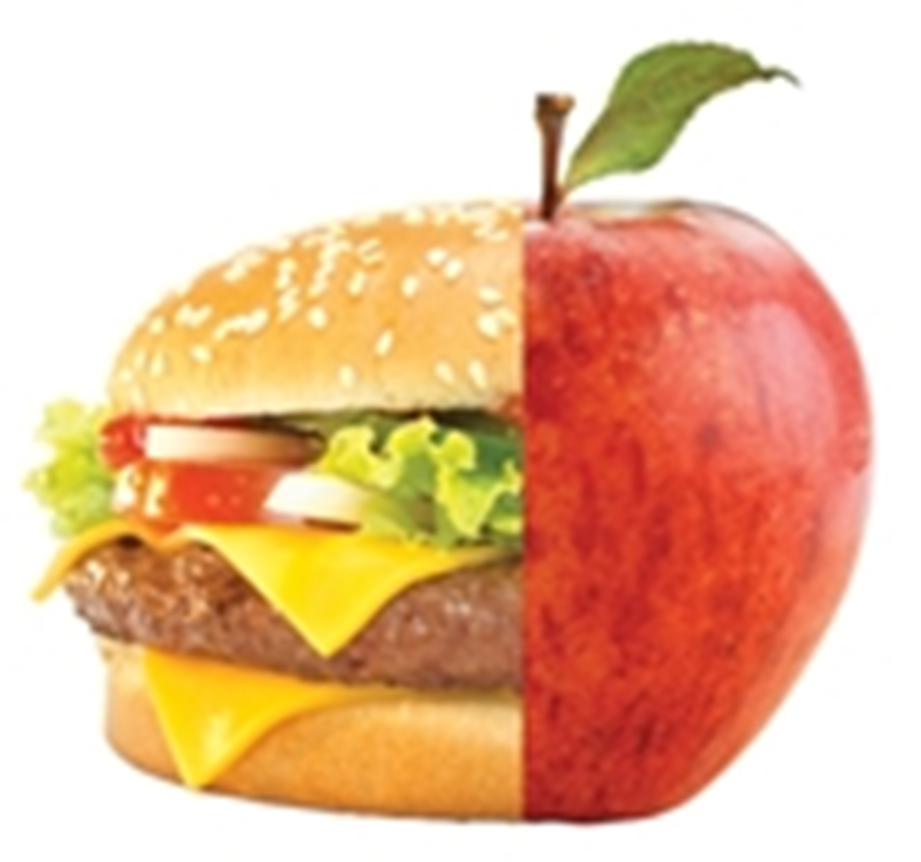 KIA ORA
Thank youMerciFa’a fetaiSi yuus maaseGhilisouMeitaki maataKalanganKuloKilisouKammagarVinakaDhanyabadMauru’uruSi yu’os ma’asiMahaloKo bati n rabwaKommol tataTubwa korFakaaue lahiSulangTenk yuTanggio tumasFakafeta’iMalo
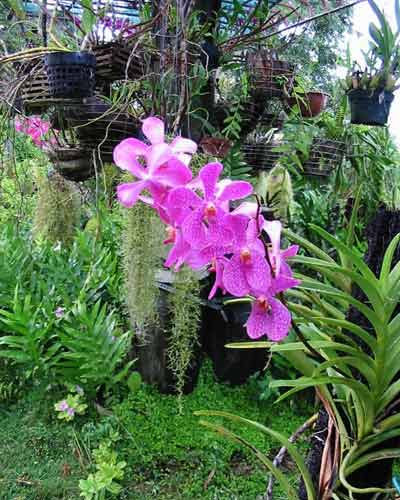